智能信息处理
第3单元 线性模型
概要
线性方法
神经科学的灵感

基础优化

softmax 回归
回归与分类
Kaggle上的分类任务
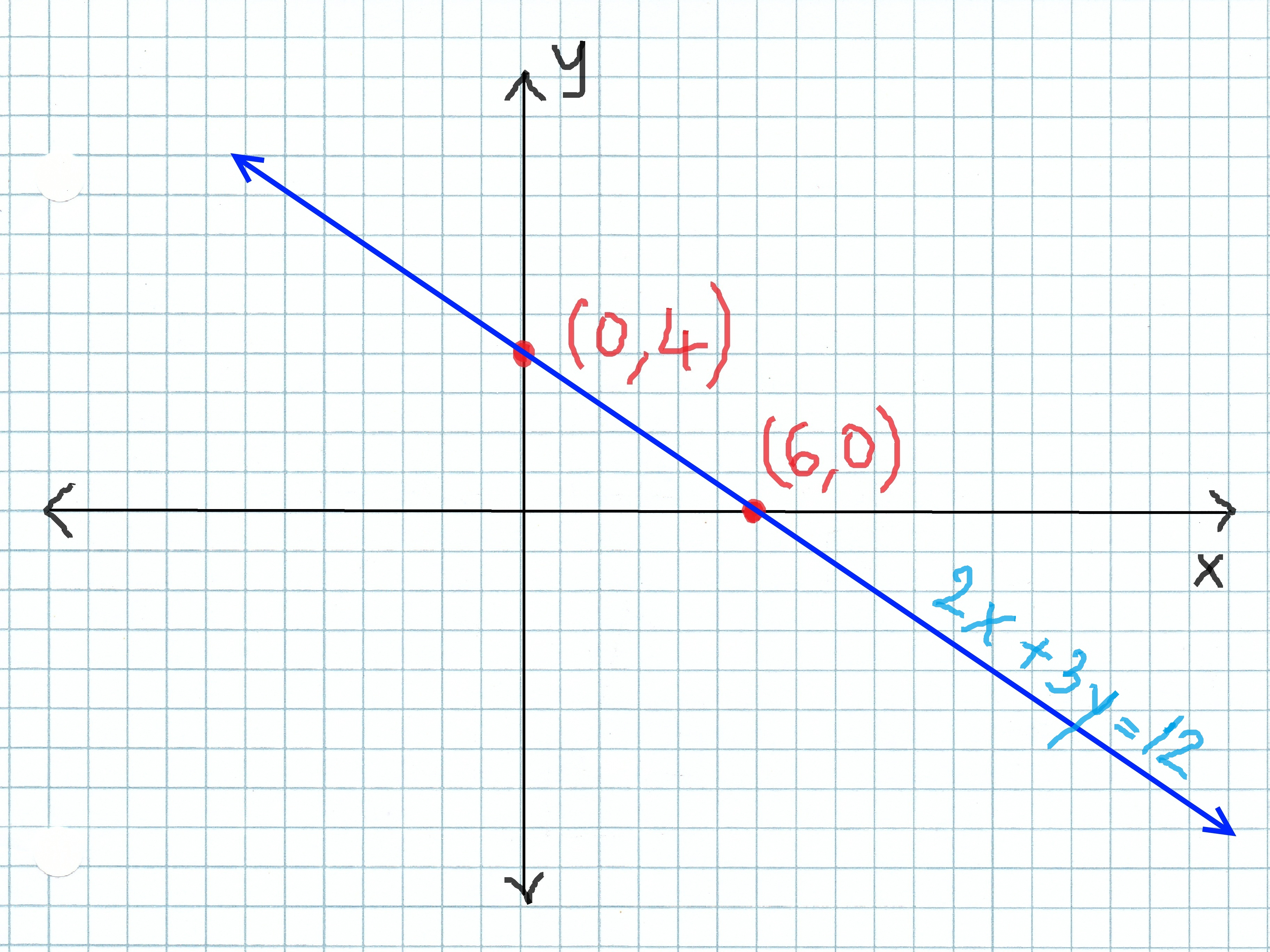 线性方法
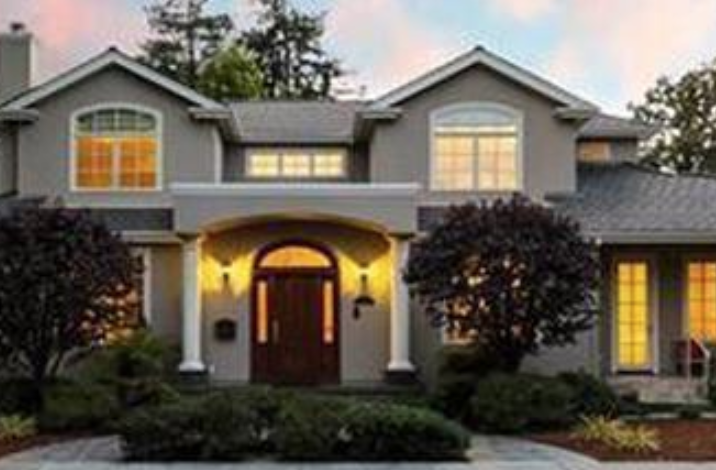 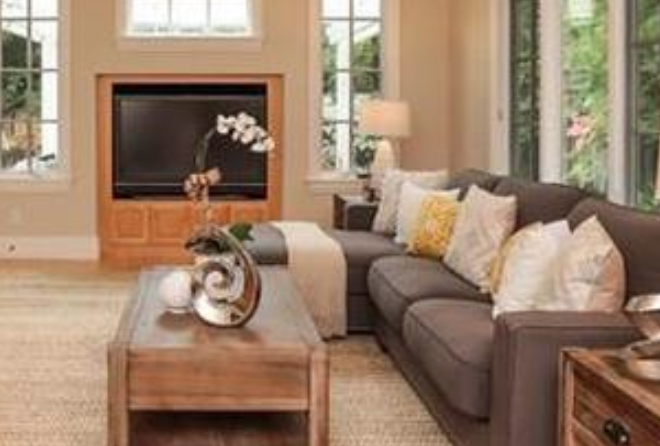 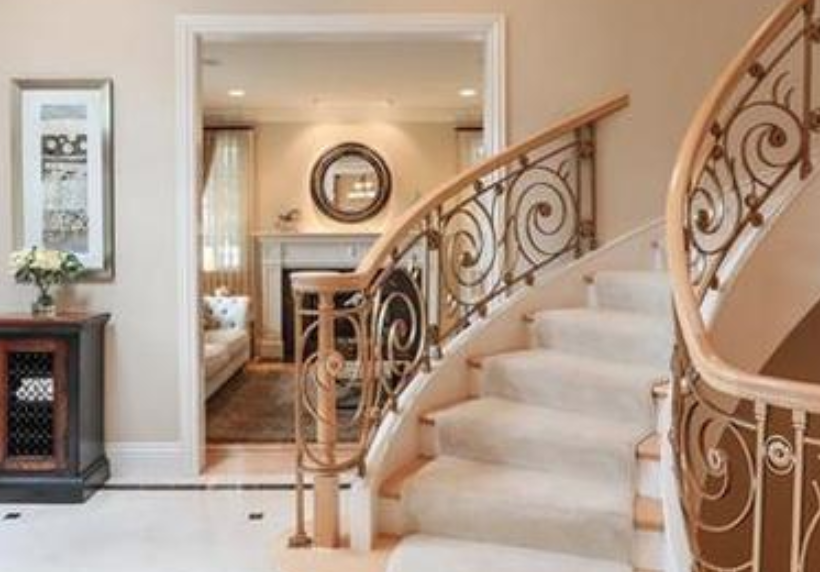 房价预测 101
挑选一间别墅，逛一逛，了解卖点
估计竞拍价
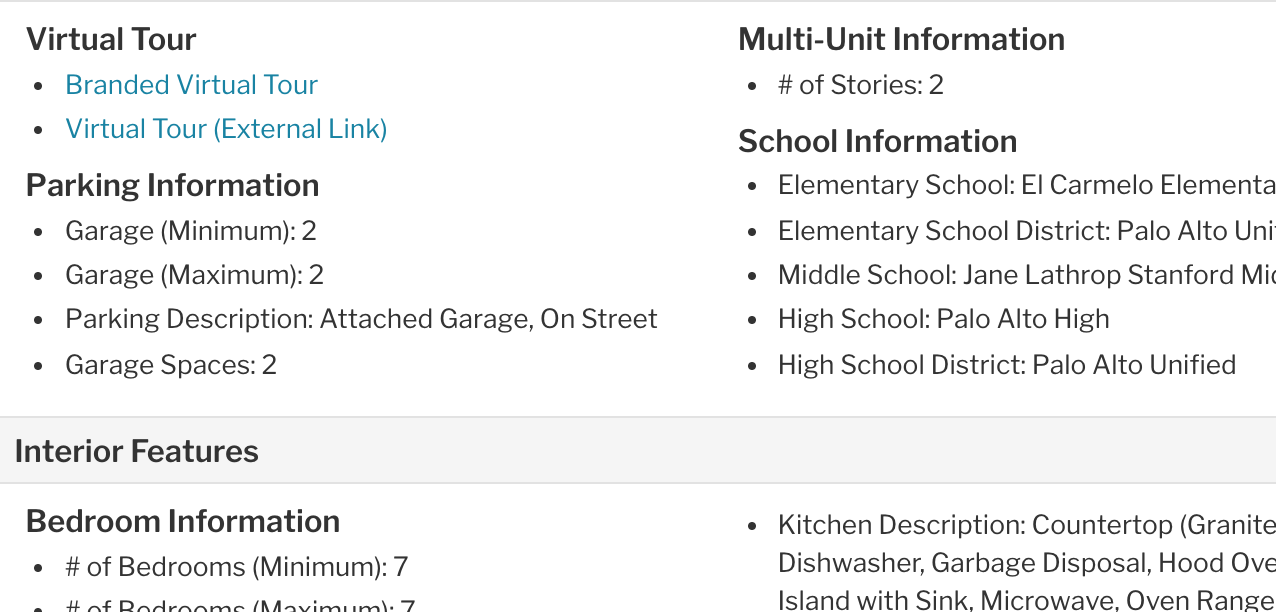 代理商的
市场价格
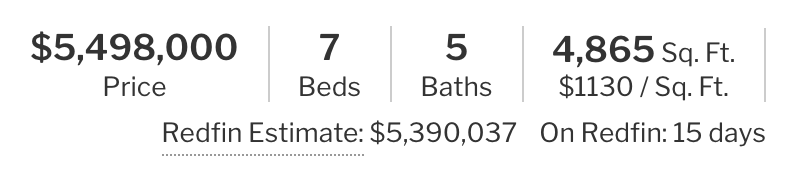 估计
销售价格
A 付了多少
B 付了多少
房价预测
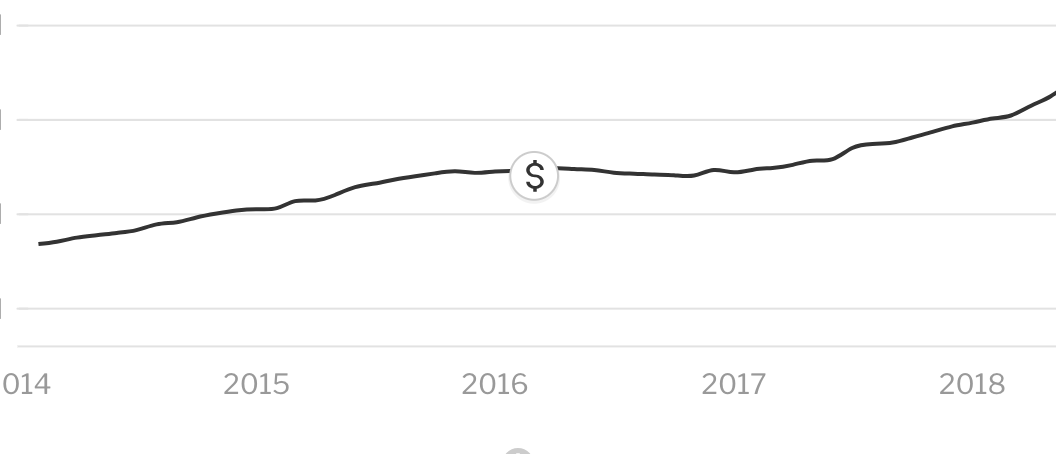 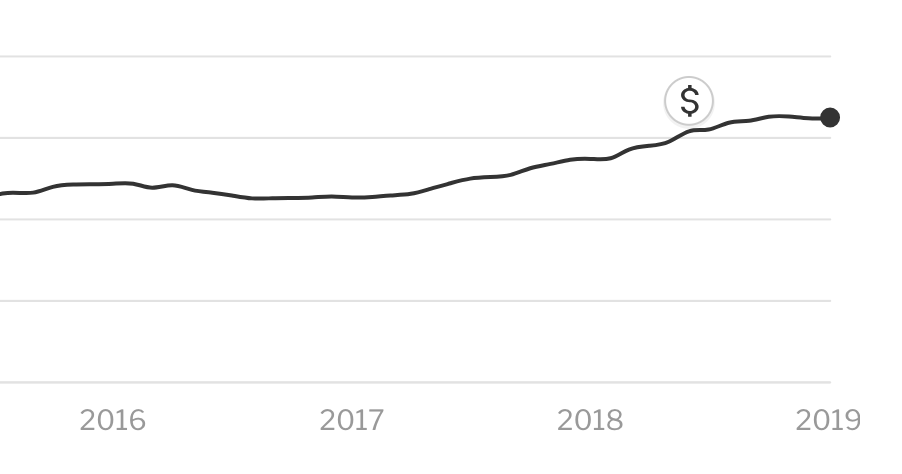 非常重要，因为这是真钱……
$100K+ 差距
Price
往年房价
Year
A高估房价，B 相信它
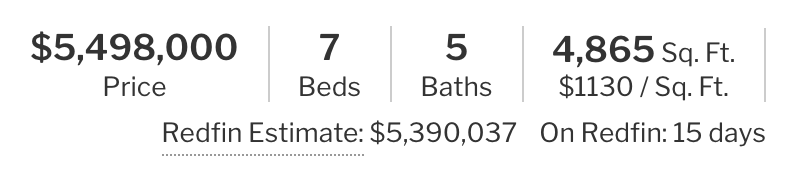 一个简易模型
假设 1影响房价的关键因素：卧室数目，卫浴数目和房子大小，分别用				表示
假设 2销售价格是关键因素的加权总和：权重和偏差稍后确定。
线性方法
给予 n 维输入，
线性方法有 n 个权重和偏差：

输出是输入的加权总和：矢量化版本：
线性方法是一个单层神经网络
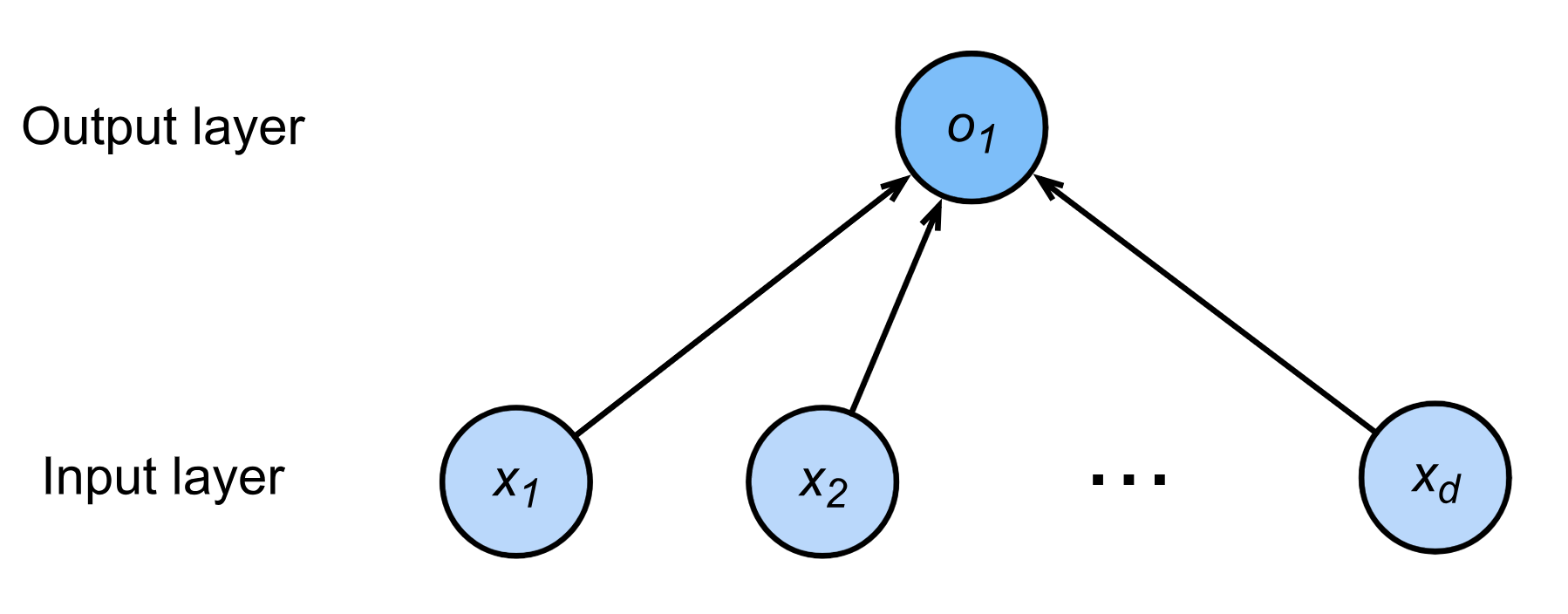 我们可以堆叠多个层来获得深层神经网络。
神经科学的灵感
真实的神经元
输入
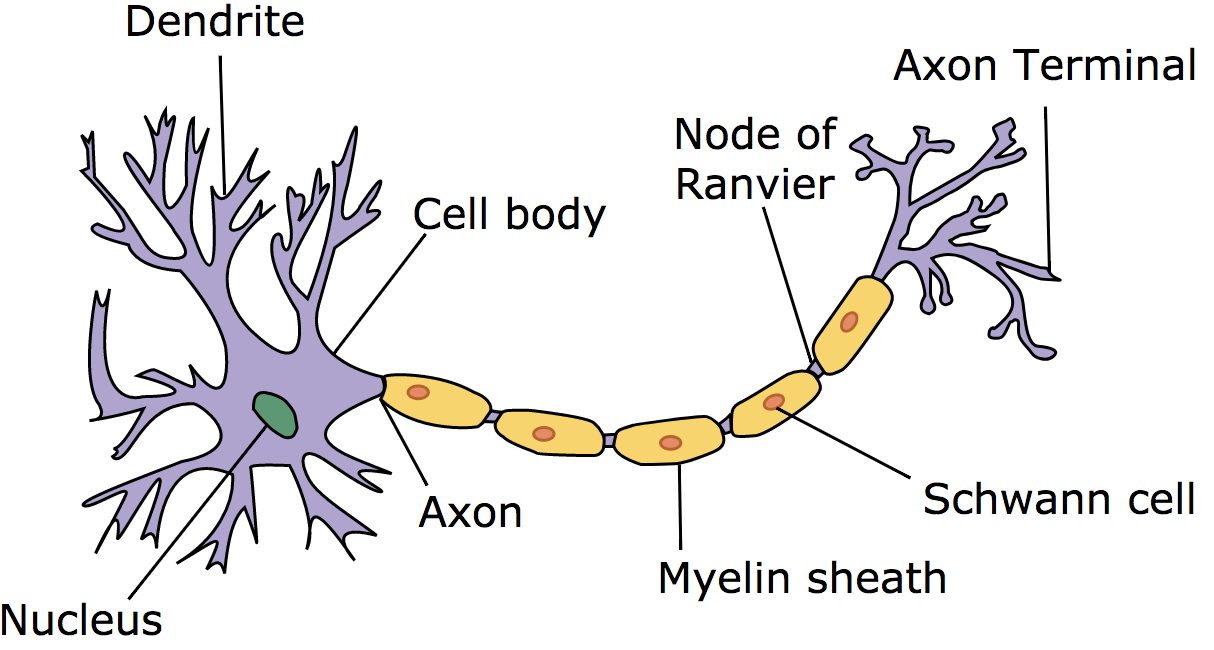 发到下一个神经元
计算在此发生
输出
测量估计质量
训练数据集
收集多个数据点以训练参数（如 在过去6个月内出售的房屋）
这个叫做训练数据集 
训练数据集 越大越好
假设有 n 个房屋
学习参数
训练损失



最小化学习参数的损失
封闭解
将偏差添加到权重中
损失是凸性的，因此最优解满足：
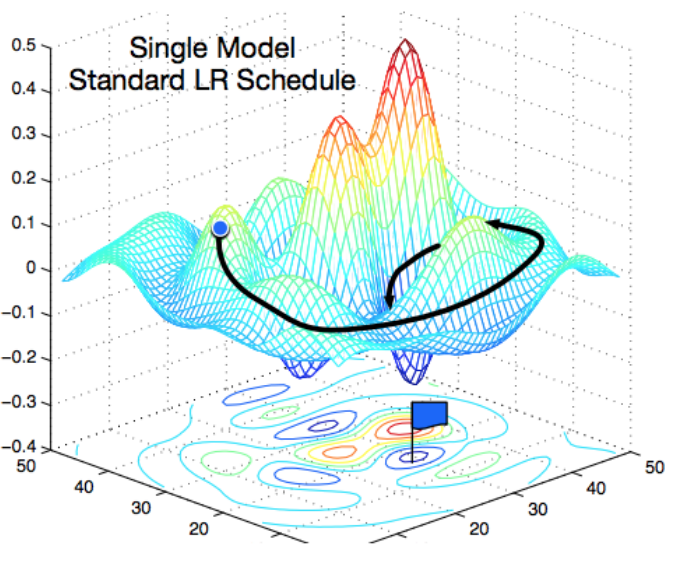 基础优化
梯度下降
选择学习率
不要太小
不要太大
小批量随机梯度下降（SGD）
计算整个训练数据的梯度太昂贵了
DNN模型需要几分钟到几小时

解决方案： 随机抽样b个样本				来估算损失



b 是批量大小，另一个重要的超参数
选择批量值
不要太小
不要太大
批量值太大，浪费计算资源；
例如 当		都相同时
批量值太小，难以充分利用计算资源
总结
问题： 估计一个真正的值

模型：

损失： 平方损失

小批量随机梯度（mini-batch SGD）学习
选择一个起点
重复
计算梯度
更新参数
softmax 回归
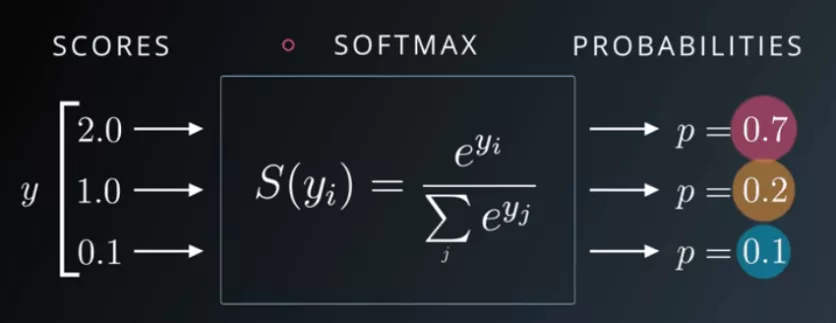 回归与分类
回归估计连续值
分类预测离散类别
ImageNet：对自然对象进行分类
（1000 类）
MNIST：对手写数字进行分类
（10 类）
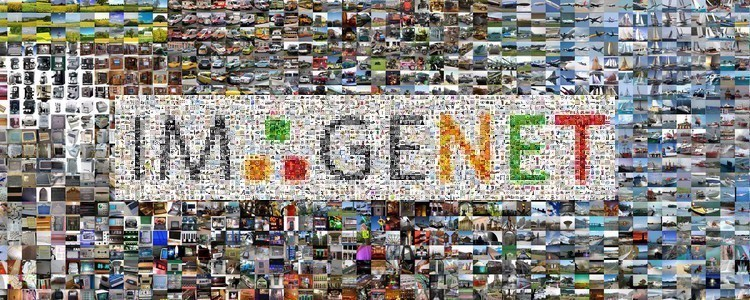 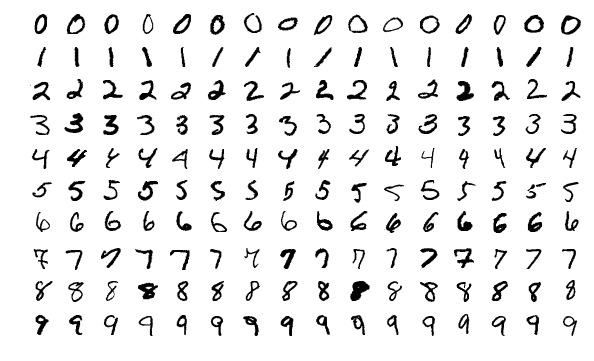 Kaggle上的各种分类任务
将人类蛋白质显微镜图像分为28类
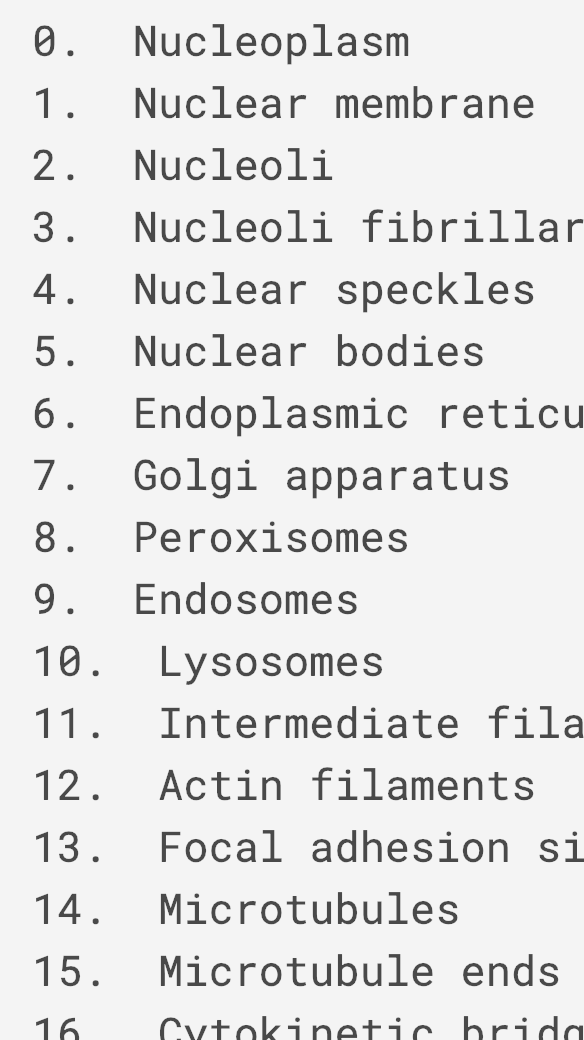 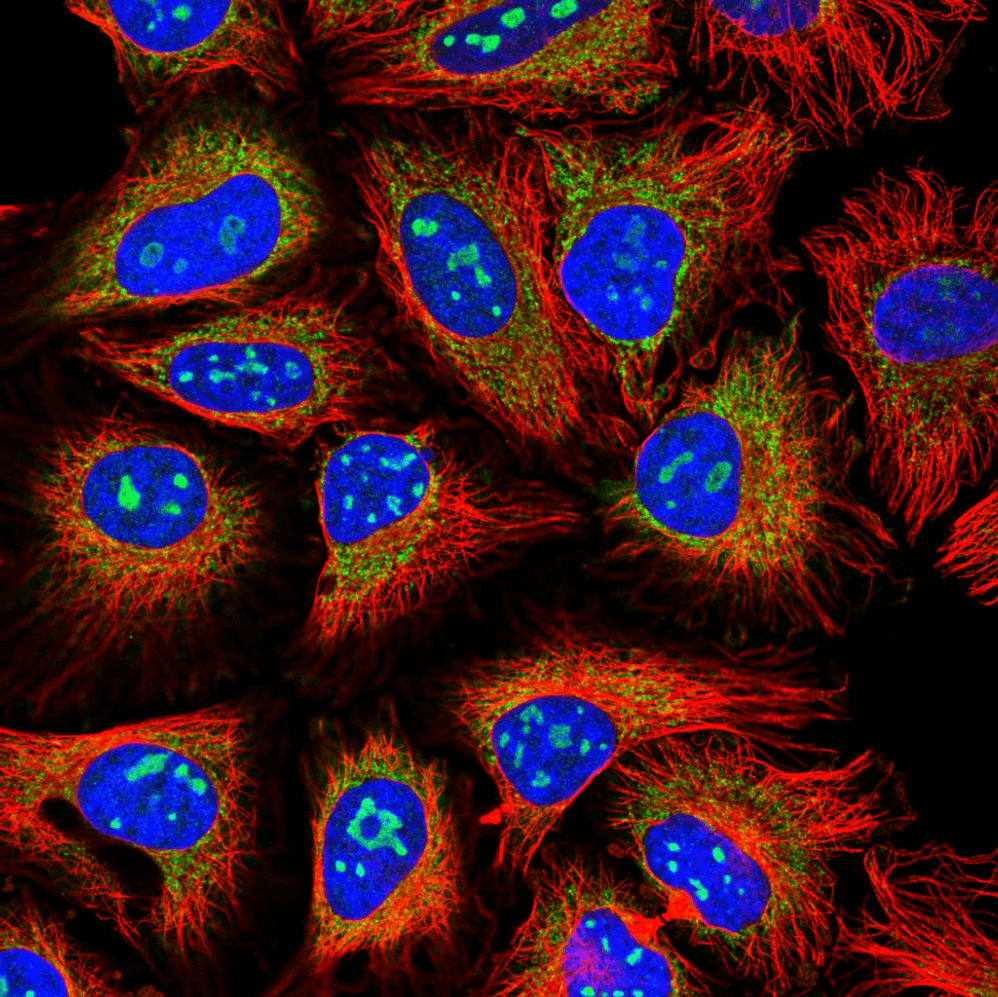 https://www.kaggle.com/c/human-protein-atlas-image-classification
Kaggle上的各种分类任务
将恶意软件分为9类
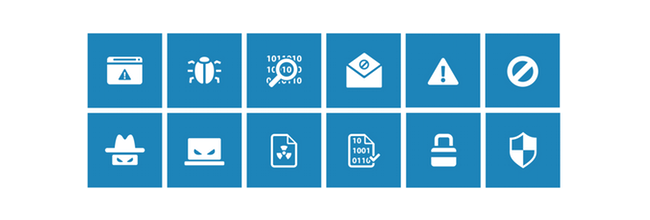 https://www.kaggle.com/c/malware-classification
Kaggle上的各种分类任务
将维基百科上的恶语评论分为7类
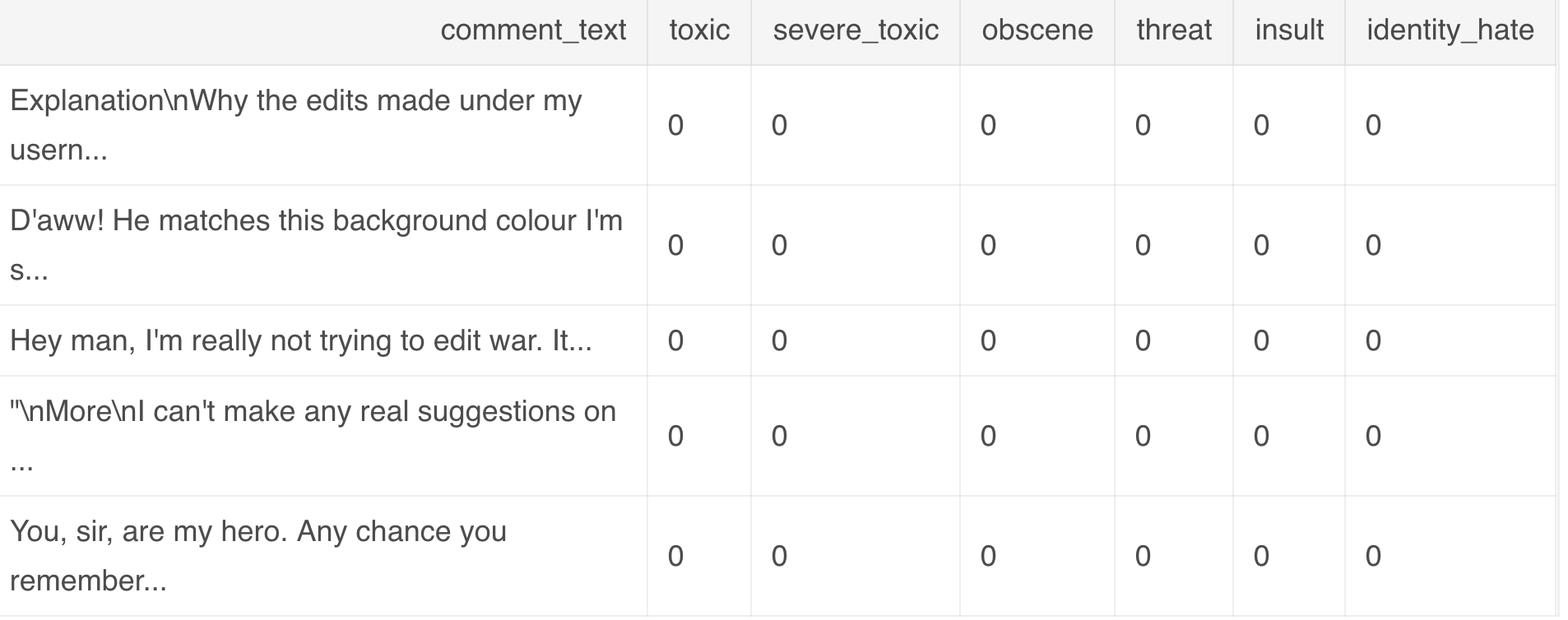 Classify
https://www.kaggle.com/c/jigsaw-toxic-comment-classification-challenge
从回归到多类分类
单个连续数值输出



输出每个类别的置信度分数
预测类别


max 不可求导
定义一个损失函数
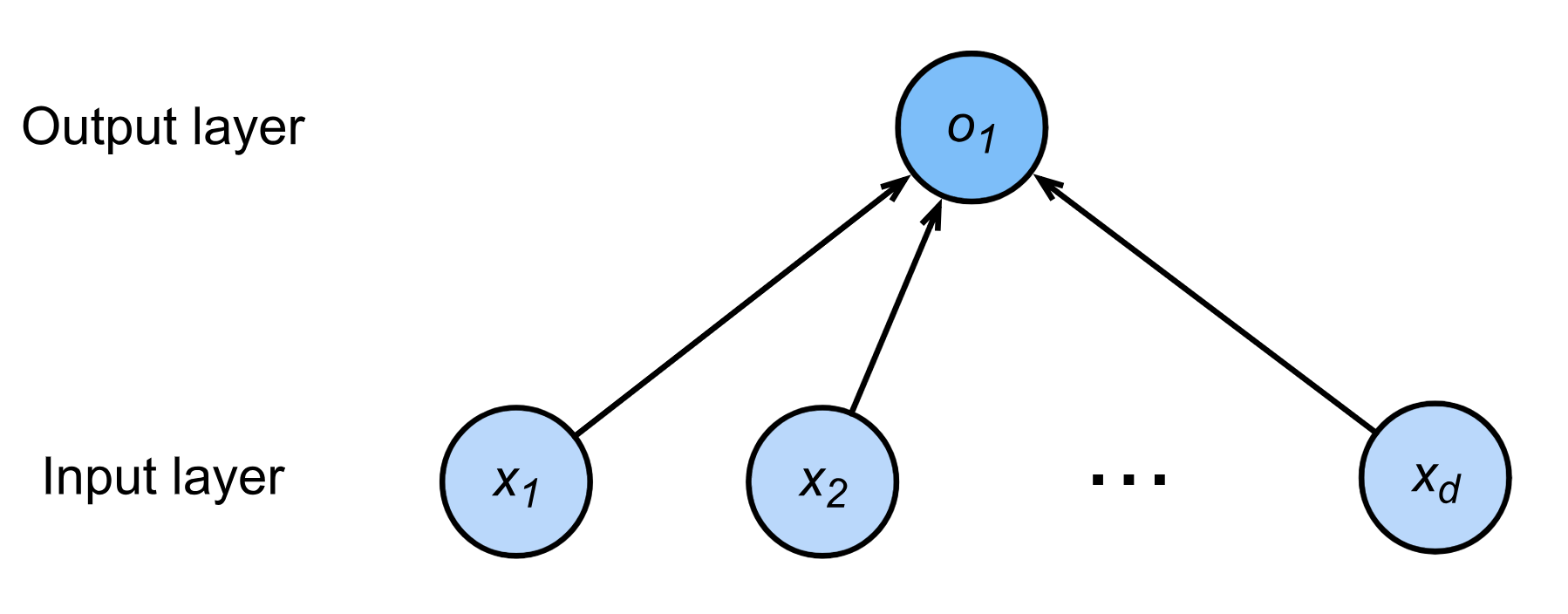 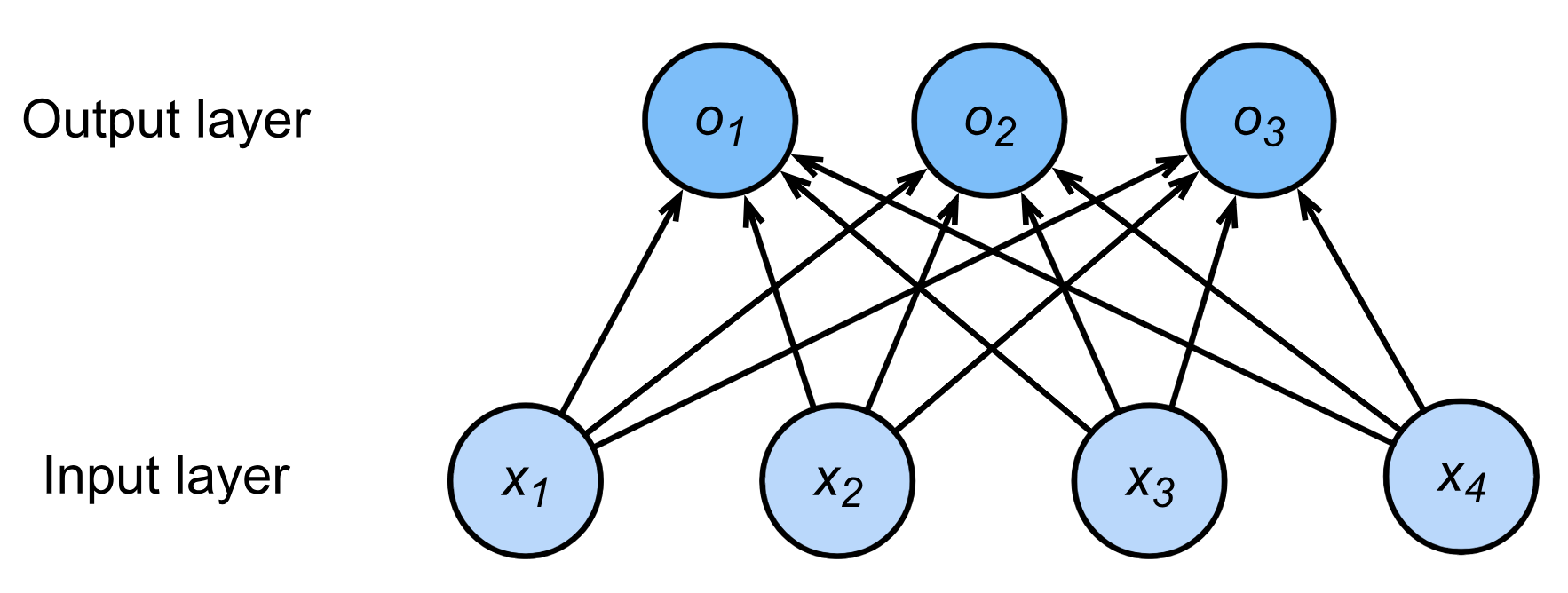 softmax 函数
用 exp 获得大于0的值
除以总和以获得概率分布
例: [1, -1, 2] 的 softmax 为 [0.26, 0.04, 0.7]
softmax 梯度
是否用平方损失？
对 y 进行一位有效编码（One-hot encoding）


我们需要 softmax 结果接近 y
用平方损失：y = [0, 0, 1]
损失
softmax 结果
0.18
[0.3,   0,      0.7]
0.173
[0.17, 0.17, 0.66]
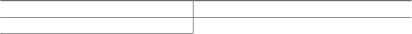 交叉熵
一位有效编码与 softmax 运算结果都为概率分布
交叉熵通常用于比较概率分布

如果 y = i, 那么
线性回归与softmax回归
线性回归
（回归问题）
softmax回归
（分类问题）
问题
模型
平方损失
交叉熵
损失
总结
线性方法
神经科学的灵感

基础优化

softmax 回归
回归与分类
Kaggle上的分类任务